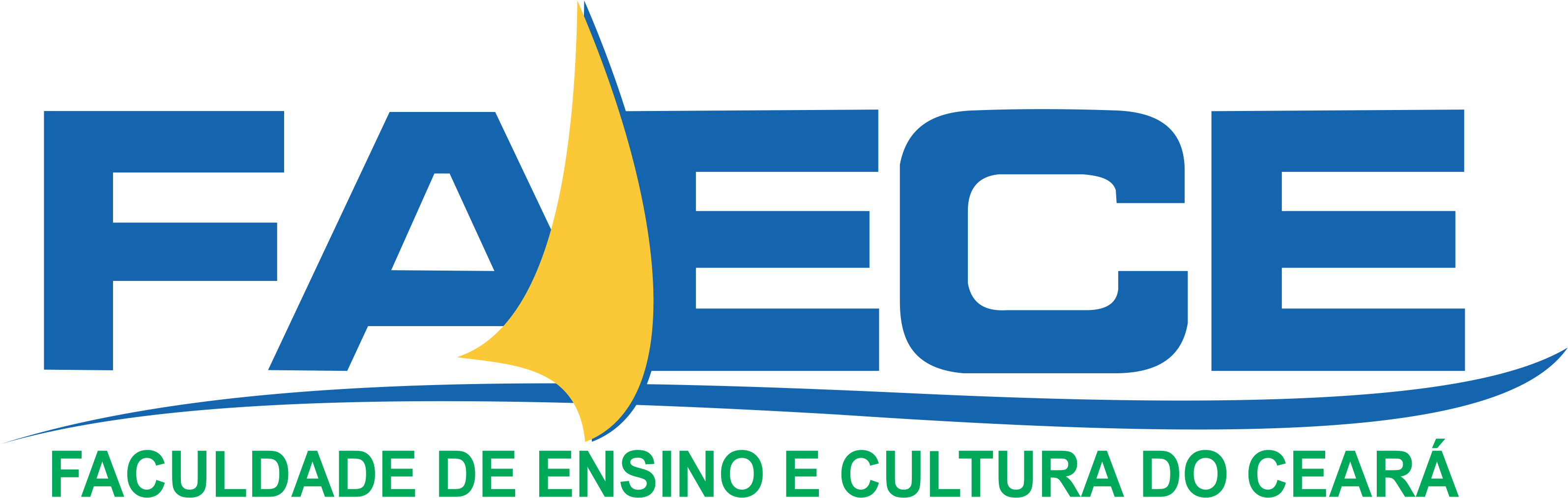 Título do Trabalho
Componentes (membros da equipe):
(colocar os nomes em ordem alfabética sem esquecer o primeiro nome.
Não precisa colocar o nome “equipe” ou “componentes”. Comece escrevendo...)
Prof. Dr. Musse Jereissati
Introdução
Lorem ipsum dolor sit amet, consectetur adipiscing elit, sed do eiusmod tempor incididunt ut labore et dolore magna aliqua. Ut enim ad minim veniam, quis nostrud exercitation ullamco laboris nisi ut aliquip ex ea commodo consequat. Duis aute irure dolor in reprehenderit in voluptate velit esse cillum dolore eu fugiat nulla pariatur. Excepteur sint occaecat cupidatat non proident, sunt in culpa qui officia deserunt mollit anim id est laborum.
(Aqui você diz o que vai dizer no trabalho. Seja muito breve.)
Objetivos
1 slide.
 O que será feito?
Justificativa: Por que você fez a pesquisa? 
Onde pretende-se chegar? 
Houve alguma hipótese levantada? Qual?

(Utilize tópicos. Você falaz explicação deles oralmente)
Metodologia
1 slide
Como foi feita a pesquisa? 
Delineamento experimental 
Métodos para obter os resultados, como você obteve os resultados? Foi a campo? Pesquisou nos livros, internet? 
Métodos de analise dos resultados. Como você analisou os dados que colheu? Usou algum programa como o Excel para dispor os dados em gráficos e tabelas?
Justificativa (qual a importância da sua pesquisa para o meio acadêmico?)

(Faça de acordo com o que se adequar ao seu trabalho)
Título do Slide
Aqui começa o corpo do trabalho (desenvolvimento). 
Utilize tópicos e não texto corrido.
Use ilustrações como demonstrado mais adiante
Use e abuse do bom gosto
Se for utilizar tabela:
TABELA 1 – Comparação entre os tipos de papel
Fonte: Pesquisa de campo
O DNA humano
Lorem ipsum dolor sit amet, consectetur adipiscing elit, sed do eiusmod tempor incididunt ut labore et dolore magna aliqua. Ut enim ad minim veniam, quis nostrud exercitation ullamco laboris nisi ut aliquip ex ea commodo consequat. Duis aute irure dolor in reprehenderit in voluptate velit esse cillum dolore eu fugiat nulla pariatur. Excepteur sint occaecat cupidatat non proident, sunt in culpa qui officia deserunt mollit anim id est laborum.
Fonte: Amabis – Biologia Molecular
Usar citações e referências
A avaliação inicial de um paciente com hipertensão arterial sistêmica (HAS) inclui a confirmação do diagnóstico, a suspeição e a identificação de causa secundária, além da avaliação do risco CV. As lesões de órgão-alvo (LOA) e doenças associadas também devem ser investigadas. Fazem parte dessa avaliação a medição da PA no consultório e/ou fora dele, utilizando-se técnica adequada e equipamentos validados, história médica (pessoal e familiar), exame físico e investigação clínica e laboratorial (BRITO, 2016).
(O ponto final só aparece no fim mesmo!!!)
(ou você pode fazer a referência completa com uma tarja como mostrado abaixo:)
BRITO, Edson Vianna. Pressão alta tem cura: livro prático de consulta diária. 6. ed. atual. São Paulo: Atheneu, 2016. 288 p.
Mostre os seus dados com gráficos
Gráficos limpos e que você saiba explicar. Não cole gráficos como você vê nesta página por mais bem, feito que estejam. Isso desqualifica o seu trabalho.
Lembre-se que os gráficos podem ser chamados de “Ilustração” ou “Figuras”
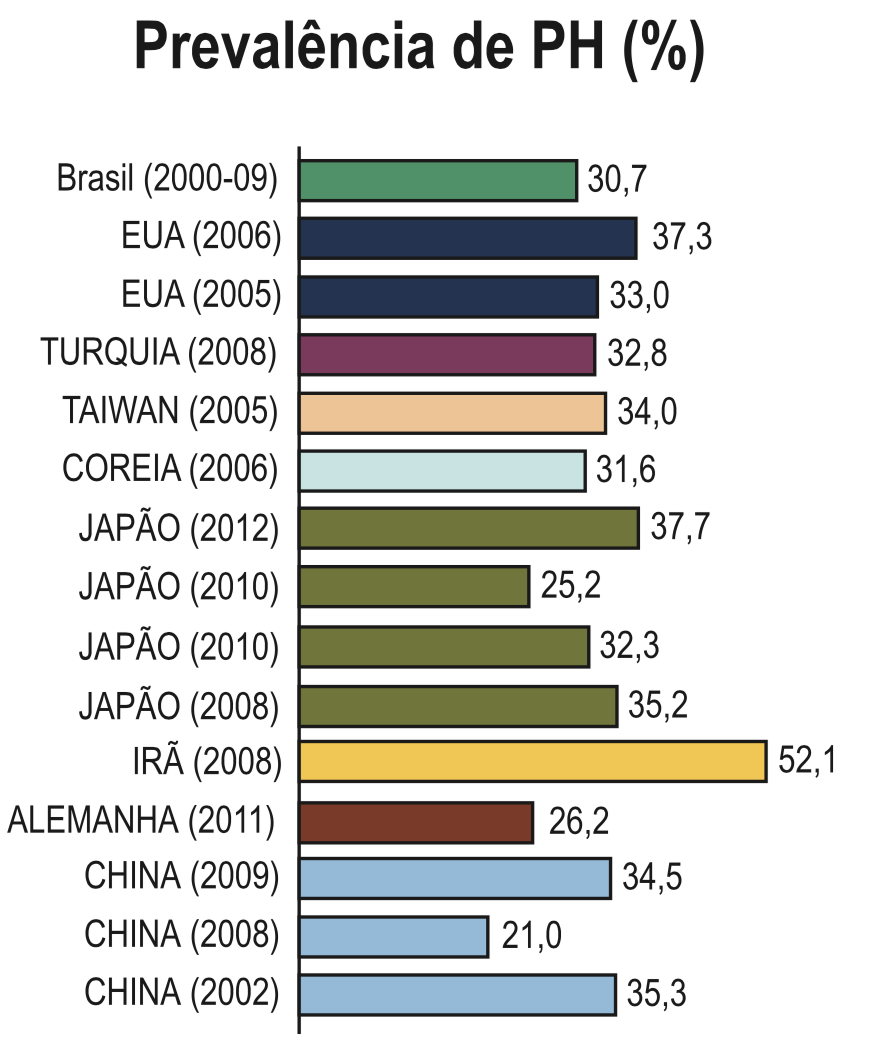 Figura 2: Prevalência de Pré-hipertensão
Gráficos como Fluxogramas
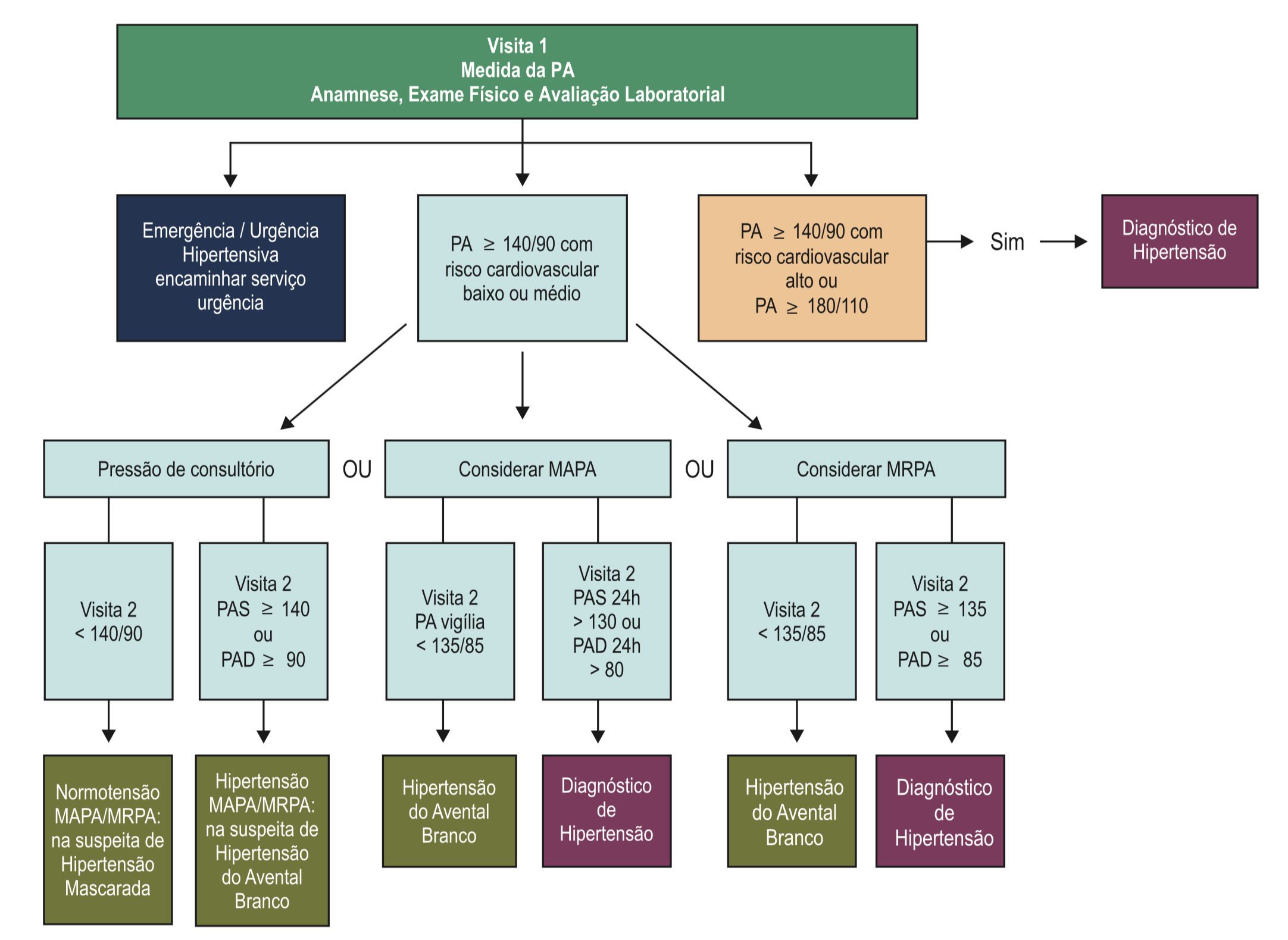 Se você puder, anime quadro a quadro e vá fazendo que eles apareçam enquanto você fala (e clica). Chama muito mais a atenção da sua plateia.
Figura 6 – Fluxograma para diagnóstico de hipertensão arterial (modificado do Canadian Hypertension Education Program).
Considerações Finais
Aqui são as suas conclusões. O que você concluiu com a sua pesquisa.
Em suma, aqui você diz o que você disse no seu trabalho. Simples assim... Mas veja: Só fale aqui o que você apresentou.
Seja breve.
Referências
Utilize apenas no trabalho escrito.
Use o formato da ABNT
Não se restrinja a utilizar apenas sites da internet. Uma pesquisa sem livros – ainda que em versão digital  – é uma pesquisa sem valor algum.
Portanto, pode deletar esse slide aqui. =)
O slide final deve ser “simpático”.
É interessante agradecer às pessoas que estavam assistindo à sua apresentação.
Pode colocar aqui também uma frase que o grupo gosta e uma imagem. Até mesmo a do grupo.
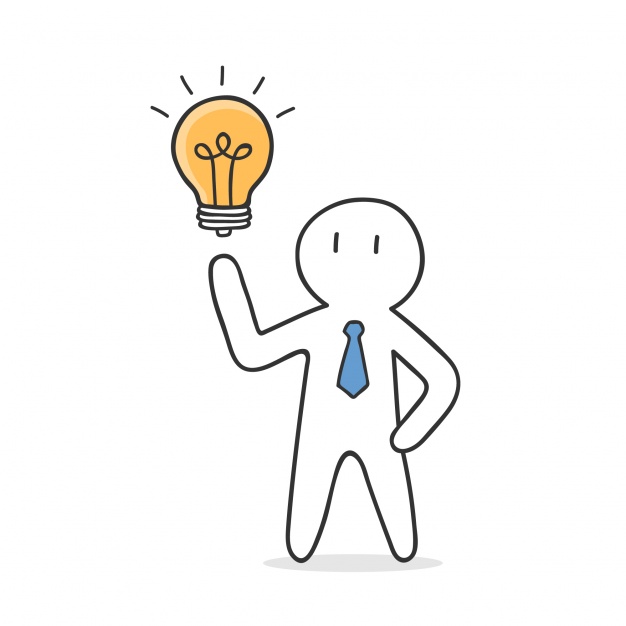 “Pensar é o trabalho mais difícil que existe. Talvez por isso tão poucos se dediquem a ele”.
- Henry Ford.
O Ponto final só vem no fim.
Obrigado!
Lembre-se de enviar uma cópia ao e-mail do professor. Envie no formato  Power Point, do jeito que está aqui. O próximo slide é uma cópia deste, sem o texto explicativo.
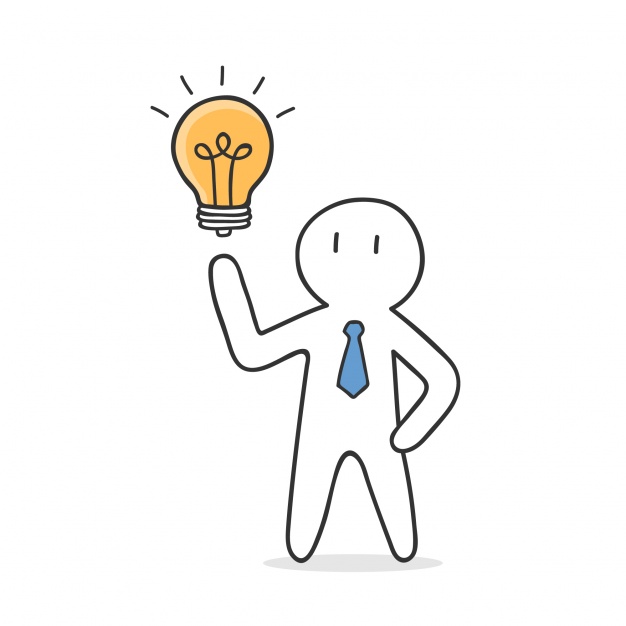 “Pensar é o trabalho mais difícil que existe. Talvez por isso tão poucos se dediquem a ele”.
- Henry Ford.
Obrigado!